Figure 1 Cervical spinal cord section from a patient with primary progressive multiple sclerosis stained for MBP. (A) ...
Brain, Volume 132, Issue 5, May 2009, Pages 1190–1199, https://doi.org/10.1093/brain/awp106
The content of this slide may be subject to copyright: please see the slide notes for details.
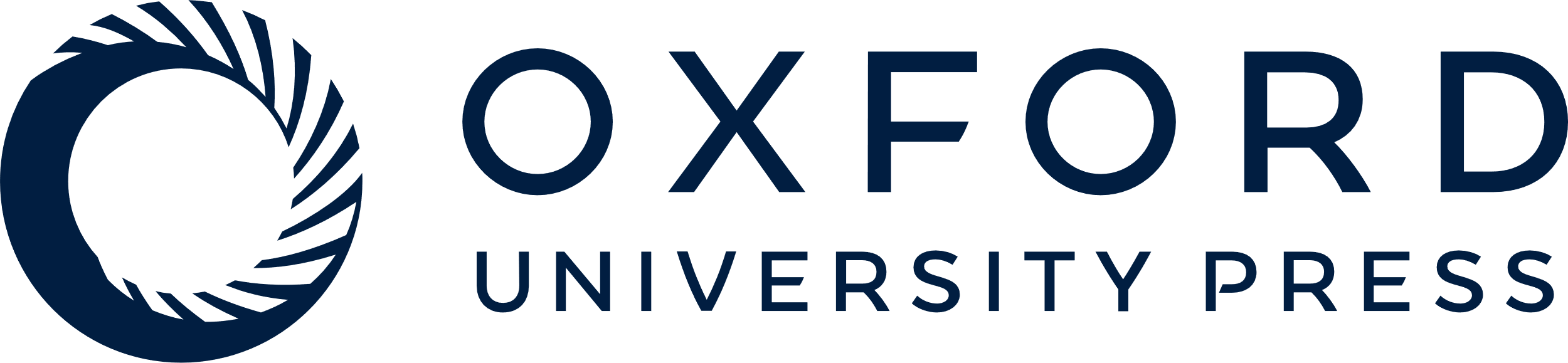 [Speaker Notes: Figure 1 Cervical spinal cord section from a patient with primary progressive multiple sclerosis stained for MBP. (A) Annotations show estimated CST areas (for boundaries see text). (B) Positioning of 10 regions of interest within the CST (numbered boxes) were selected according to anatomical landmarks.


Unless provided in the caption above, the following copyright applies to the content of this slide: © The Author (2009). Published by Oxford University Press on behalf of the Guarantors of Brain. All rights reserved. For Permissions, please email: journals.permissions@oxfordjournals.org]